Calibration of the SNPP and NOAA 20 VIIRS Sensors for Continuity of the MODIS Climate Data Records
MAIAC: A. Lyapustin, Y. Wang, M. Choi
with contributions from
MCST/VCST: X. Xiong, A. Angal, A. Wu
LaRC: D. R. Doelling, R. Bhatt
DB, Cloud groups:  A. Sayer; K. Meyer
MODIS Calibration Over CEOS Desert Sites
BRDF normalization reduces variability by a factor of ~3-5!
Lyapustin et al., 2012, RSE
Method: 
1) Perform MAIAC retrievals (CM, AOT, WV, BRDF etc.); 
2) Compute TOA reflectance (Rn) for a fixed view geometry (VZA=0, SZA=30) and evaluate trends in both Terra and Aqua; 
3) Apply de-trending and compute Terra-Aqua X-calibration factor (gain correction for Terra)
(Lyapustin et al., AMT, 2014)
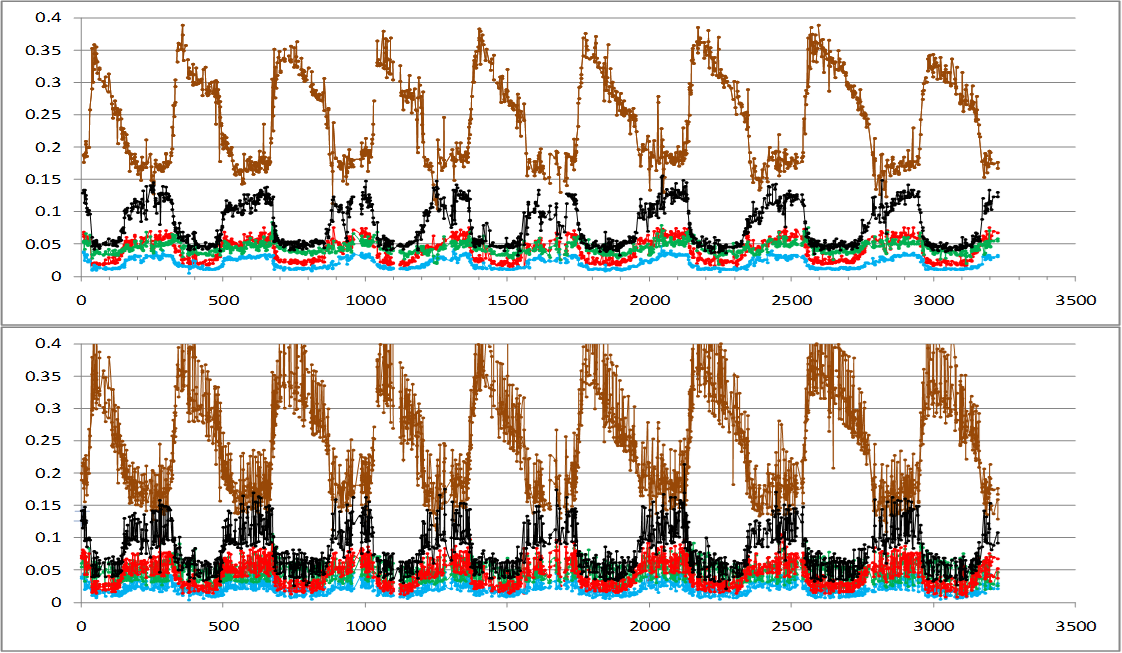 Normalized BRFn


Original BRF
(Red, Green, Blue, NIR, SWIR)
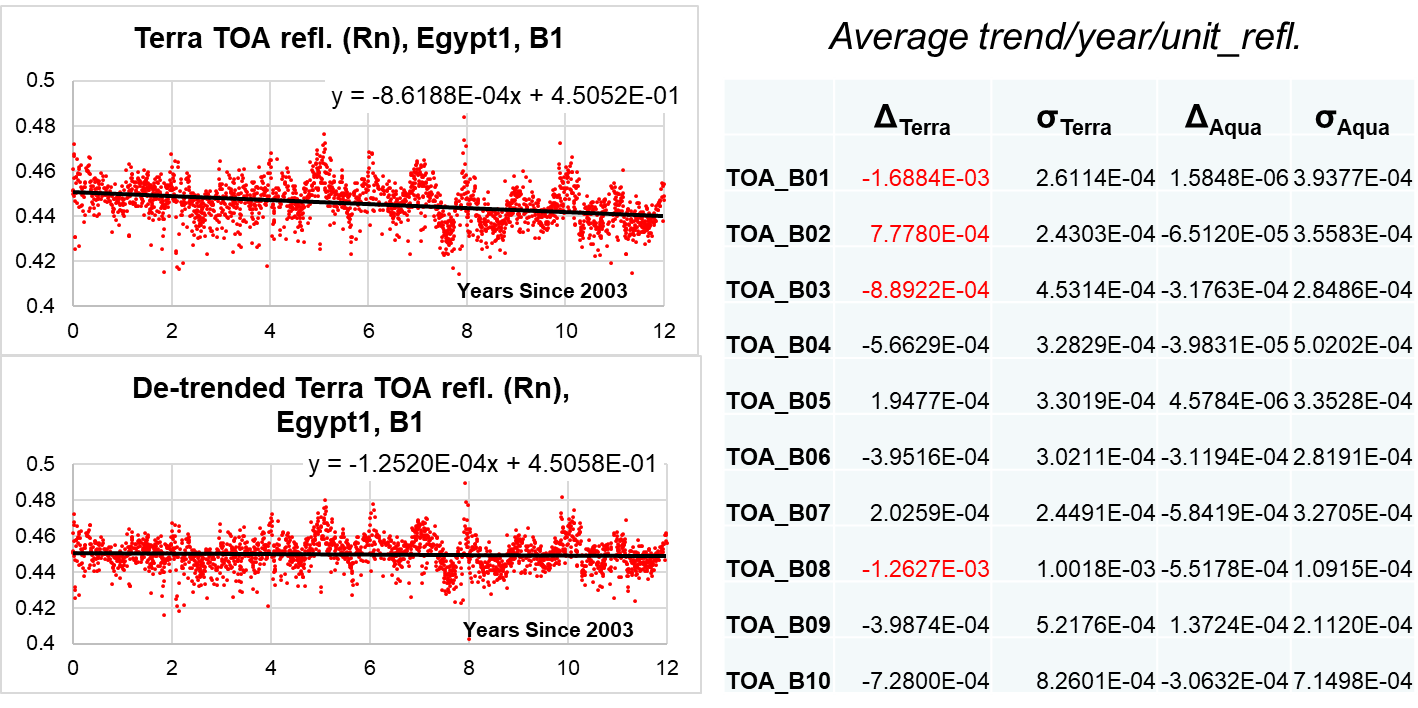 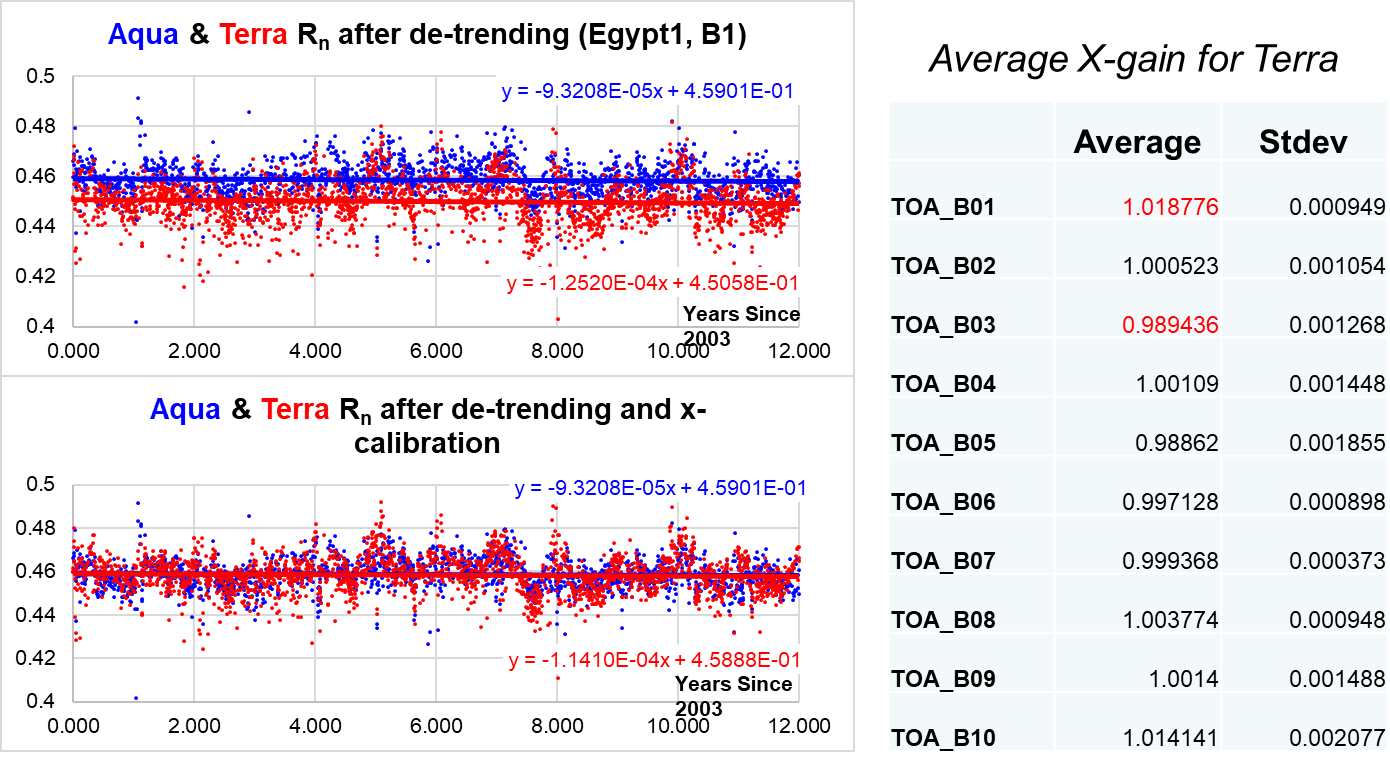 Developed calibration became a standard part of MODIS Land Discipline Processing in Collections C6 and C6.1.
Trend Analysis
Use the latest versions of L1B data:
MODIS C6.1 with polarization correction, de-trending and Terra-to-Aqua cross-calibration;
VIIRS SNPP C2.0
VIIRS N20 C2.1
VIIRS SNPP Normalized TOA Radiance Time Series
VIIRS J1 Normalized TOA Radiance Time Series
VIIRS Calibration Trends
Table 1. Results from trend analysis of SNPP and N20 VIIRS including slope and intercept of linear regression, and ratio slope/Intercept in units of reflectance (change)/unit reflectance/year. For N20, a second value separated by ‘/’ gives the VCST trend (Twedt et al., 2022).
VIIRS X-Cal to MODIS Aqua
Because bands are different, sensors measure different reflectance over the same targets (with spectral dependence), we need to account for the RSR differences
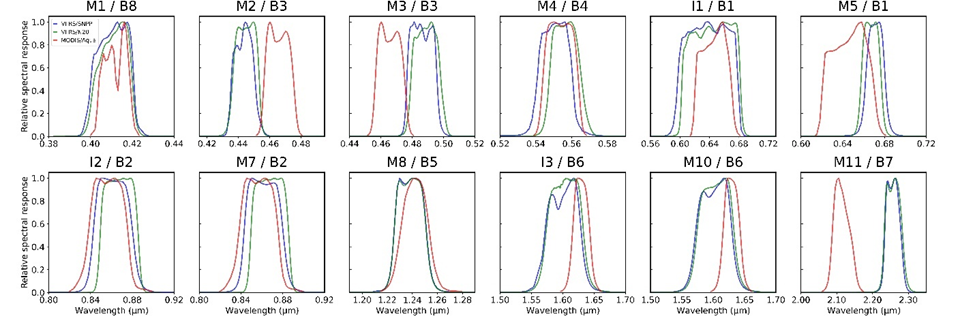 Spectral Conversion Factor
DESIS - DLR Earth Sensing Imaging Spectrometer, on ISS since 2018 (400-1000nm, spectral sampling at 2.55 nm and res. of 3.5 nm; 30m spatial resolution and ~ 30km swath). By our request, 97 DESIS measurement granules were collected over Libya-4 during 2018−2021. 12 are good.
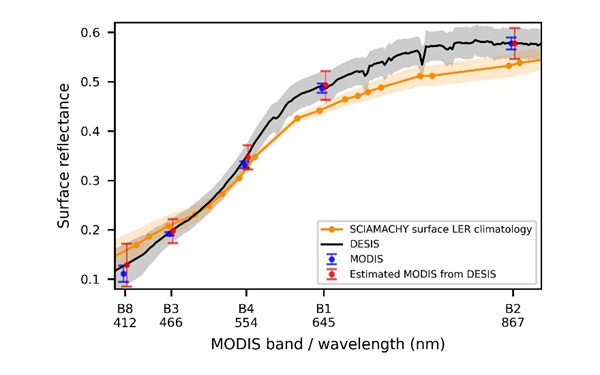 DESIS
MODIS A
SCIAMACHY
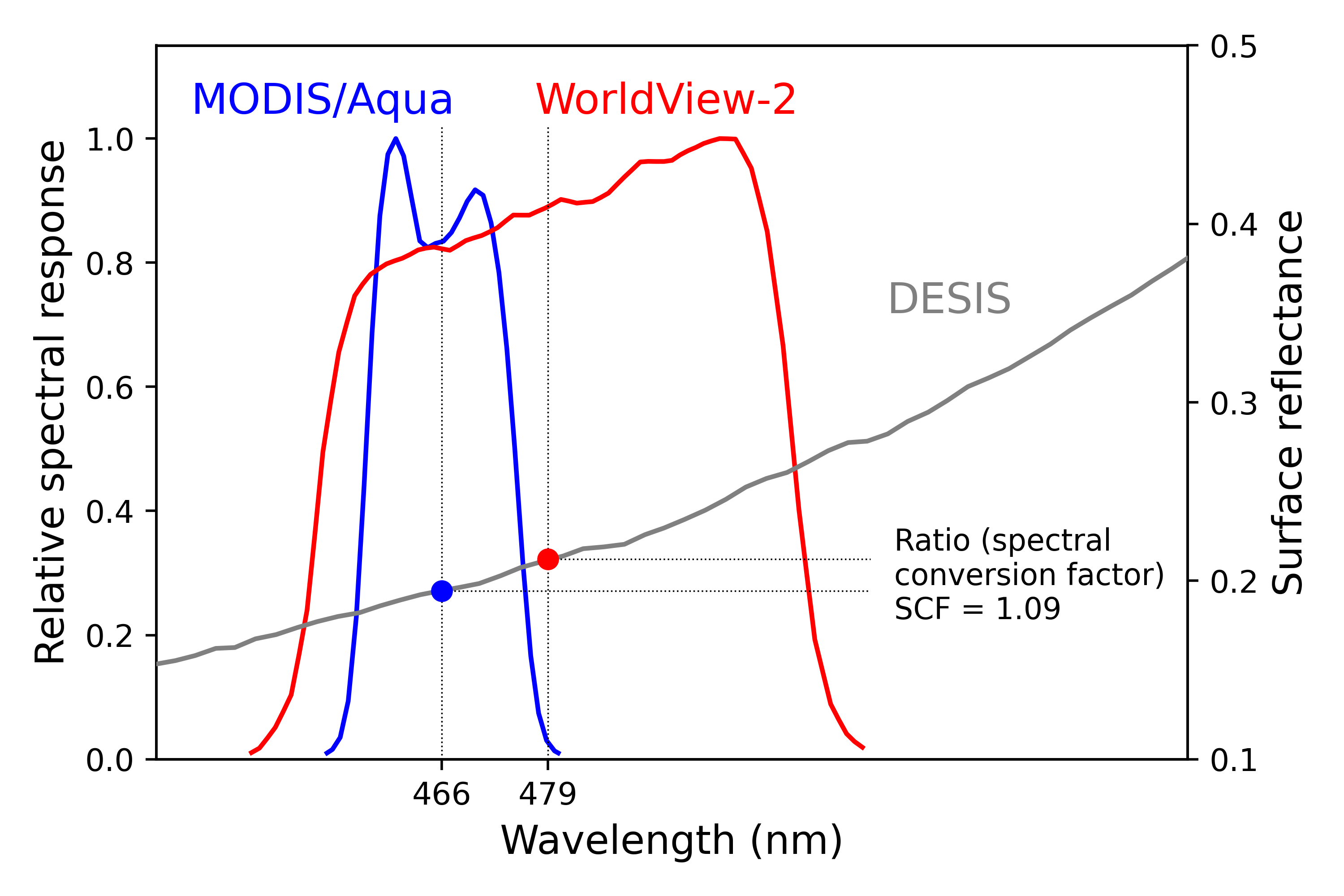 55 M-pixels,
1010 I-pixels
~44km2 area
VIIRS X-Calibration to MODIS Aqua
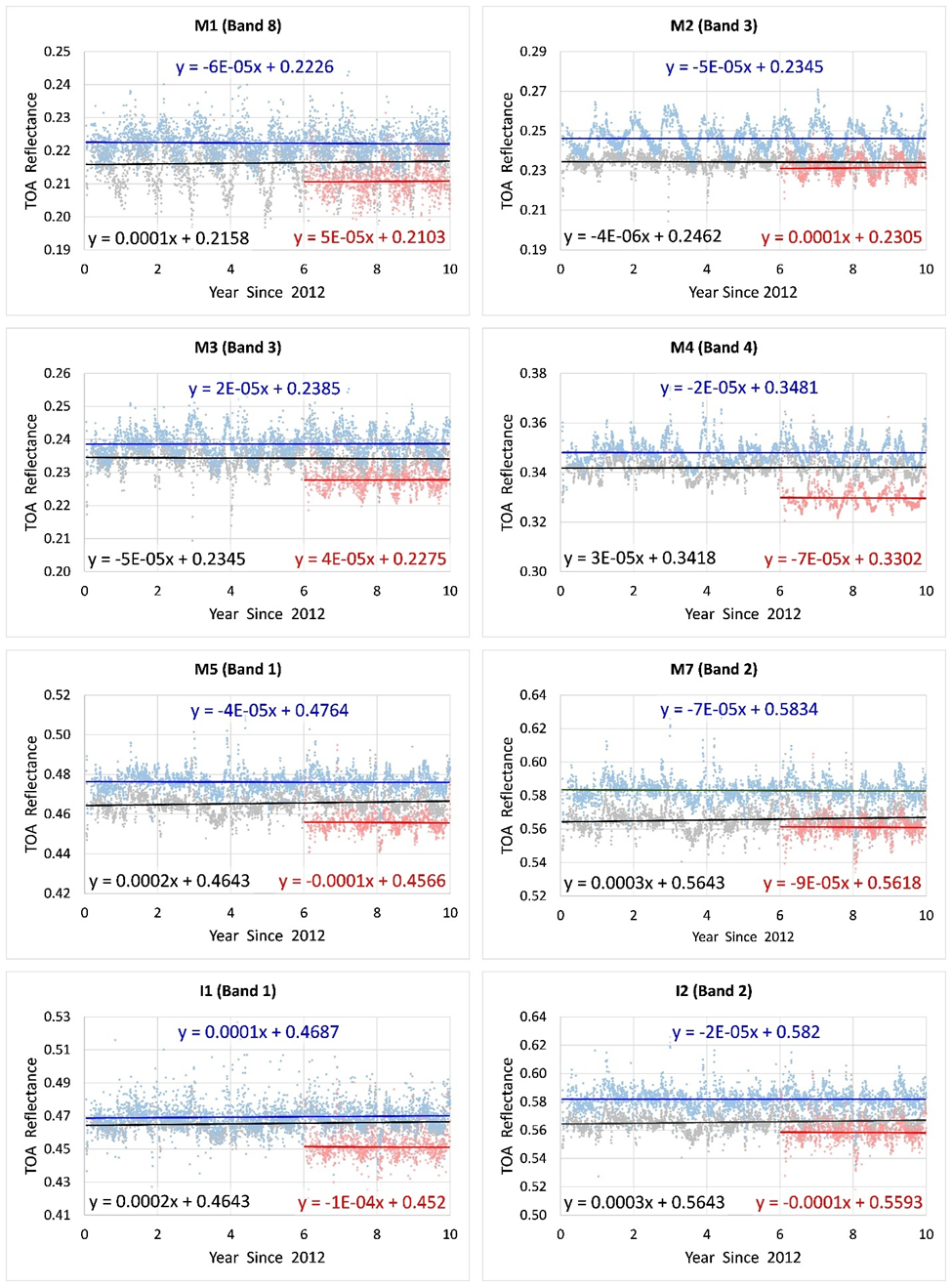 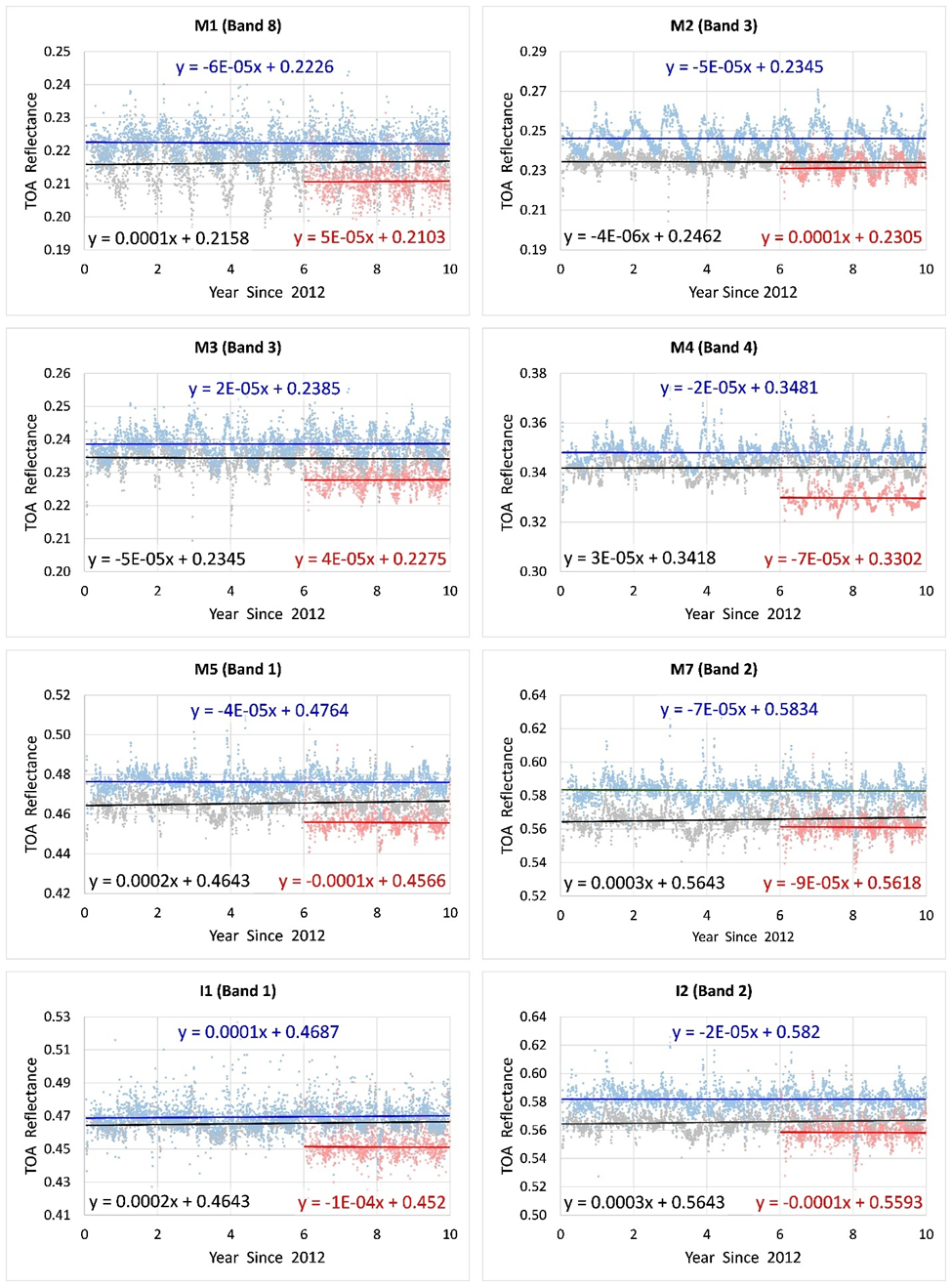 VIIRS BRDF is multiplied by the Spectral Conversion Factor (this effectively “shifts” the VIIRS band to the MODIS reference band), and VIIRS normalized TOA reflectance is computed at the MODIS wavelength. This way, both surface and atmospheric RT computations are done at the same wavelength ensuring 1:1 comparison.
Aqua/VIIRS NPP/VIIRS J1 X-calibration Summary
Table 2. Spectral Band Adjustment Factor (SBAF) for SNPP and N20 VIIRS to MODIS Aqua, and pair-wise cross-calibration coefficients among the three sensors.
Aqua/VIIRS NPP/VIIRS J1 X-calibration Summary
Table 3. Cross-calibration biases (%) among MODIS Aqua (A), VIIRS SNPP (S) and VIIRS N20 (N) from different sources. VCST – Desert, Dome C, SNO, DCC (Wu et al., 2022);    LaRC - Desert, Dome C, Ray Matching, DCC.
MAIAC MODIS-VIIRS Continuity Analysis
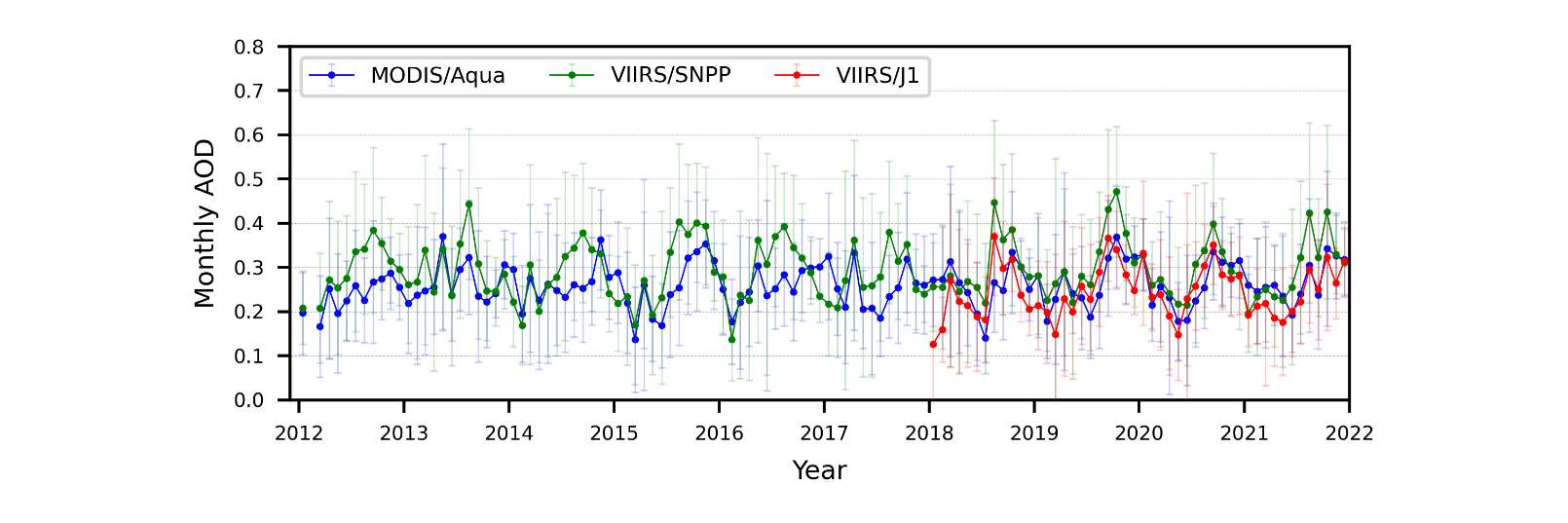 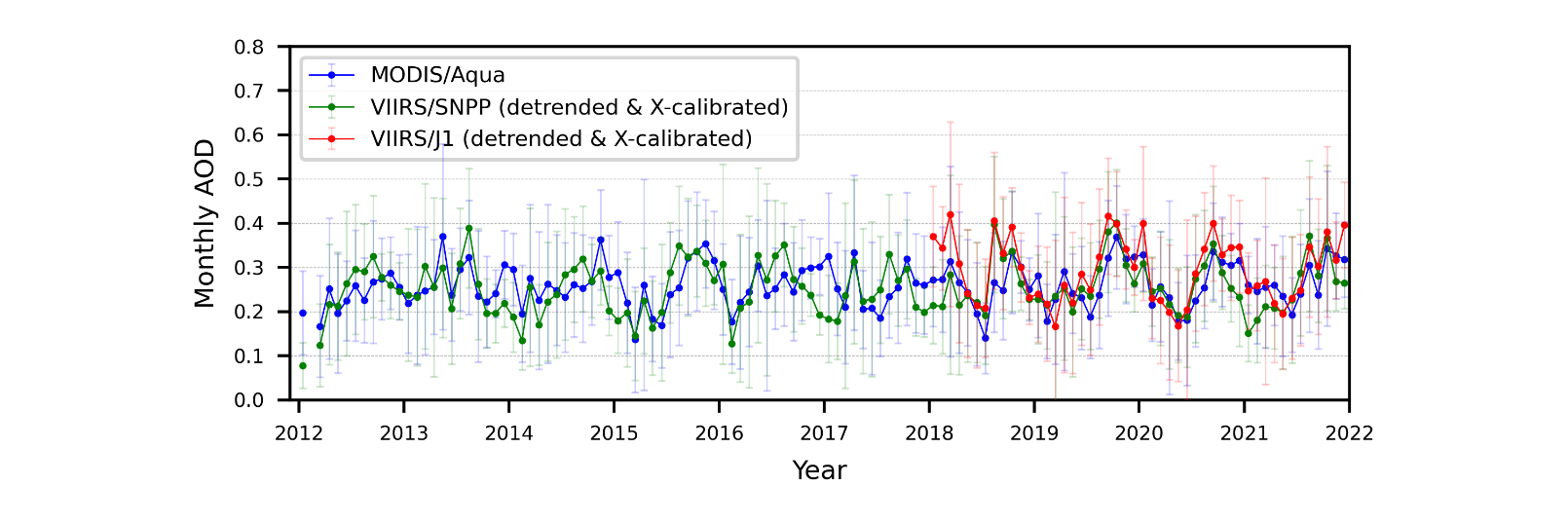 AOD over Libya-4 Before and After X-Calibration
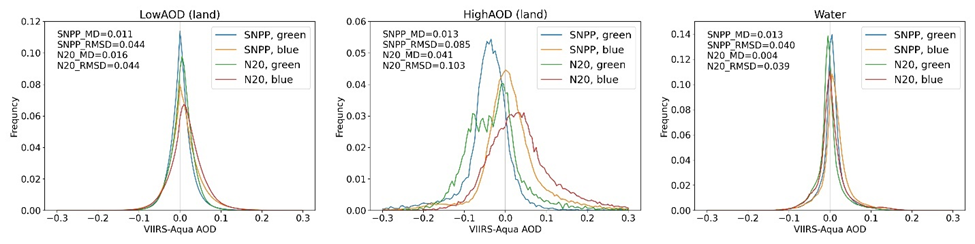 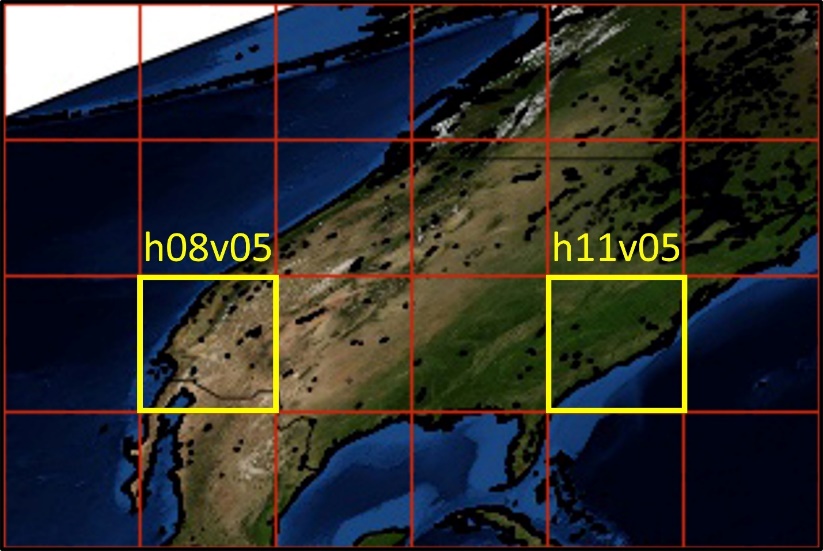 2 tiles, 4 years of data (2018-2021)
Spectral NBAR Comparison
NBAR – nadir BRDF-adjusted reflectance (nadir + local sun at 1:30pm)
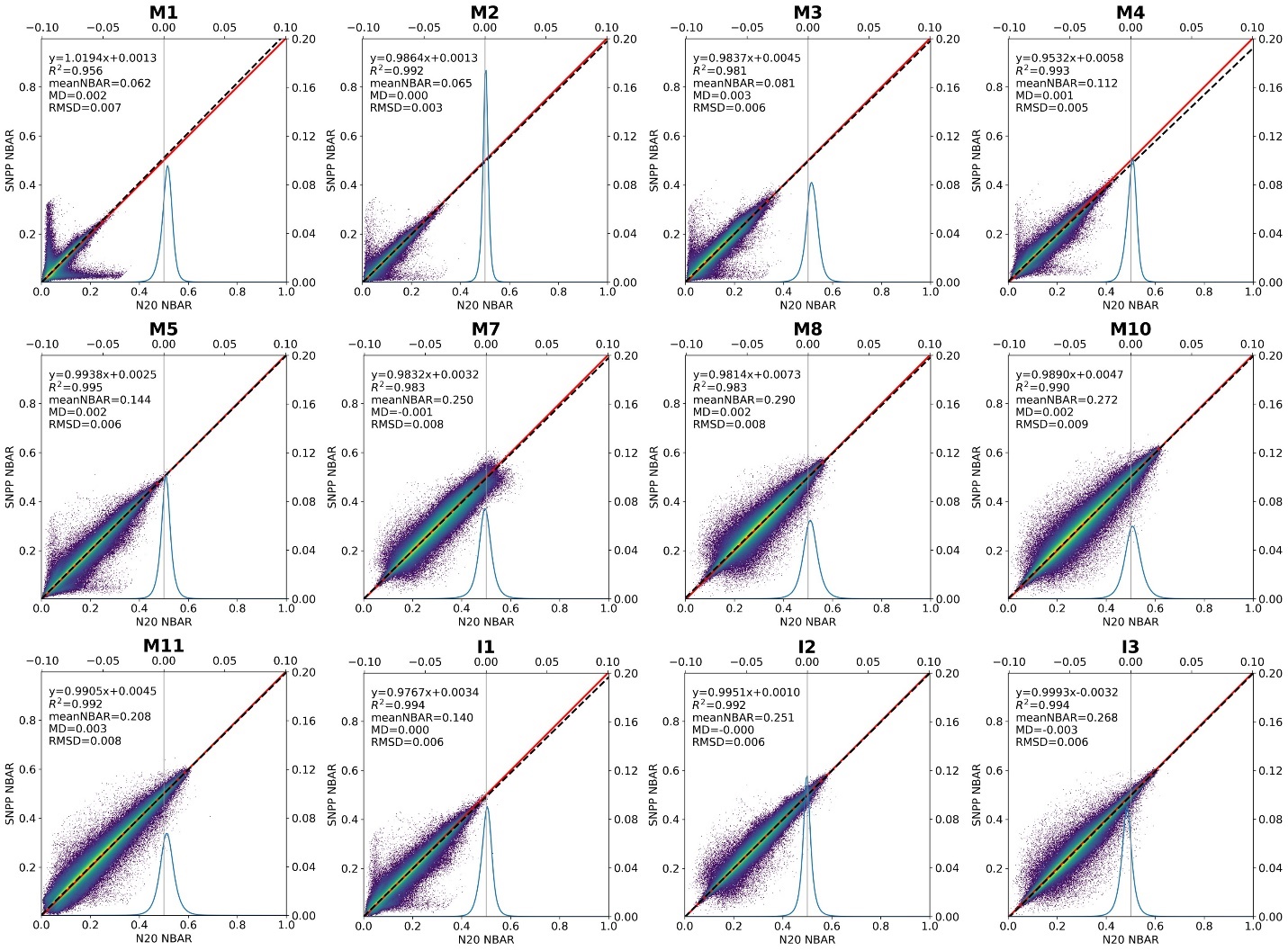 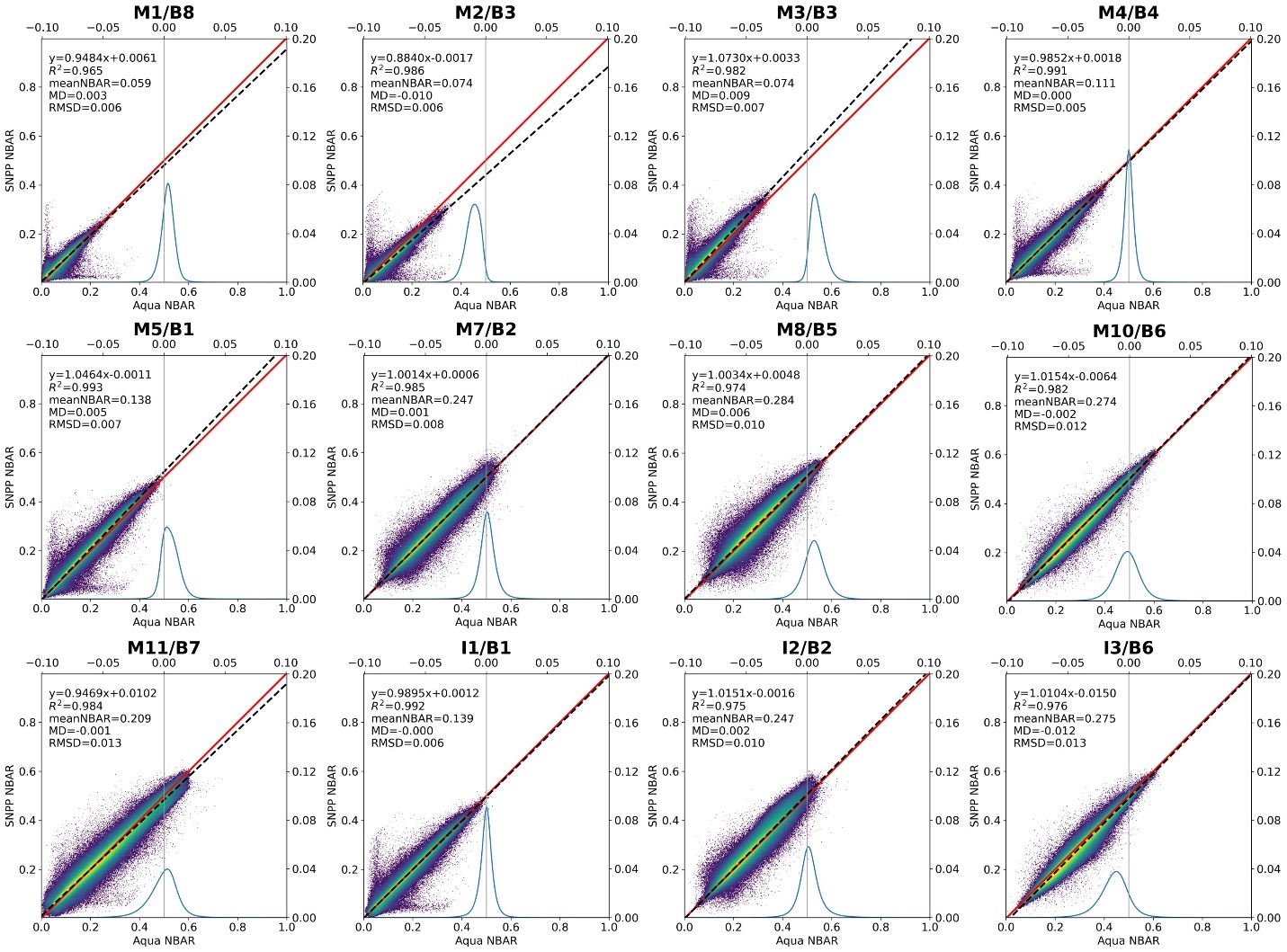 SNPP vs NOAA 20
SNPP vs Aqua
RMSD of 0.005-0.007 in the darker visible and of 0.008-0.013 in brighter NIR-SWIR bands
NDVI Analysis
Center Wavelength (nm)  
       SNPP (M/I)     N20         A
Red   671/638     668/643    646
NIR   861/861     868/867    856
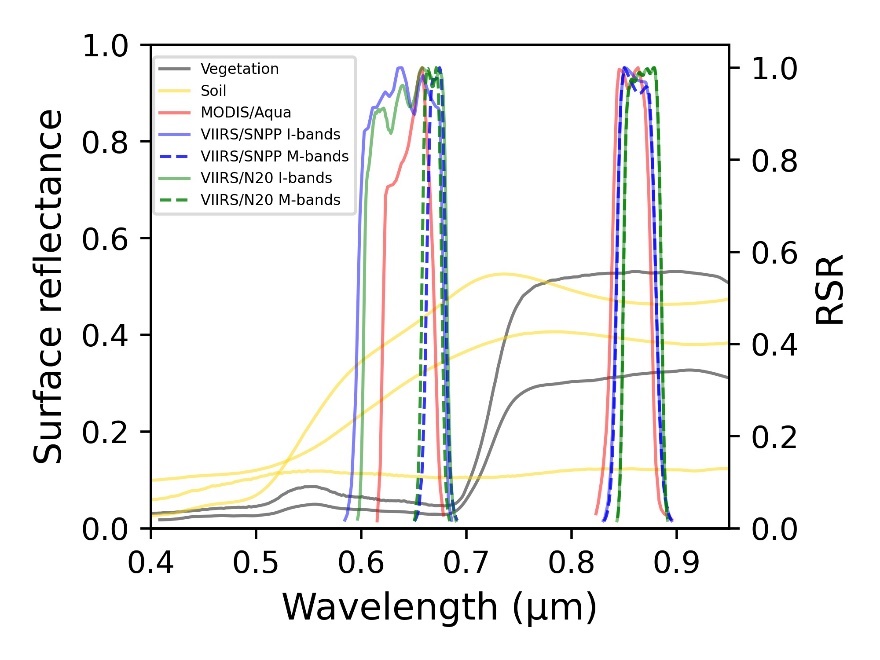 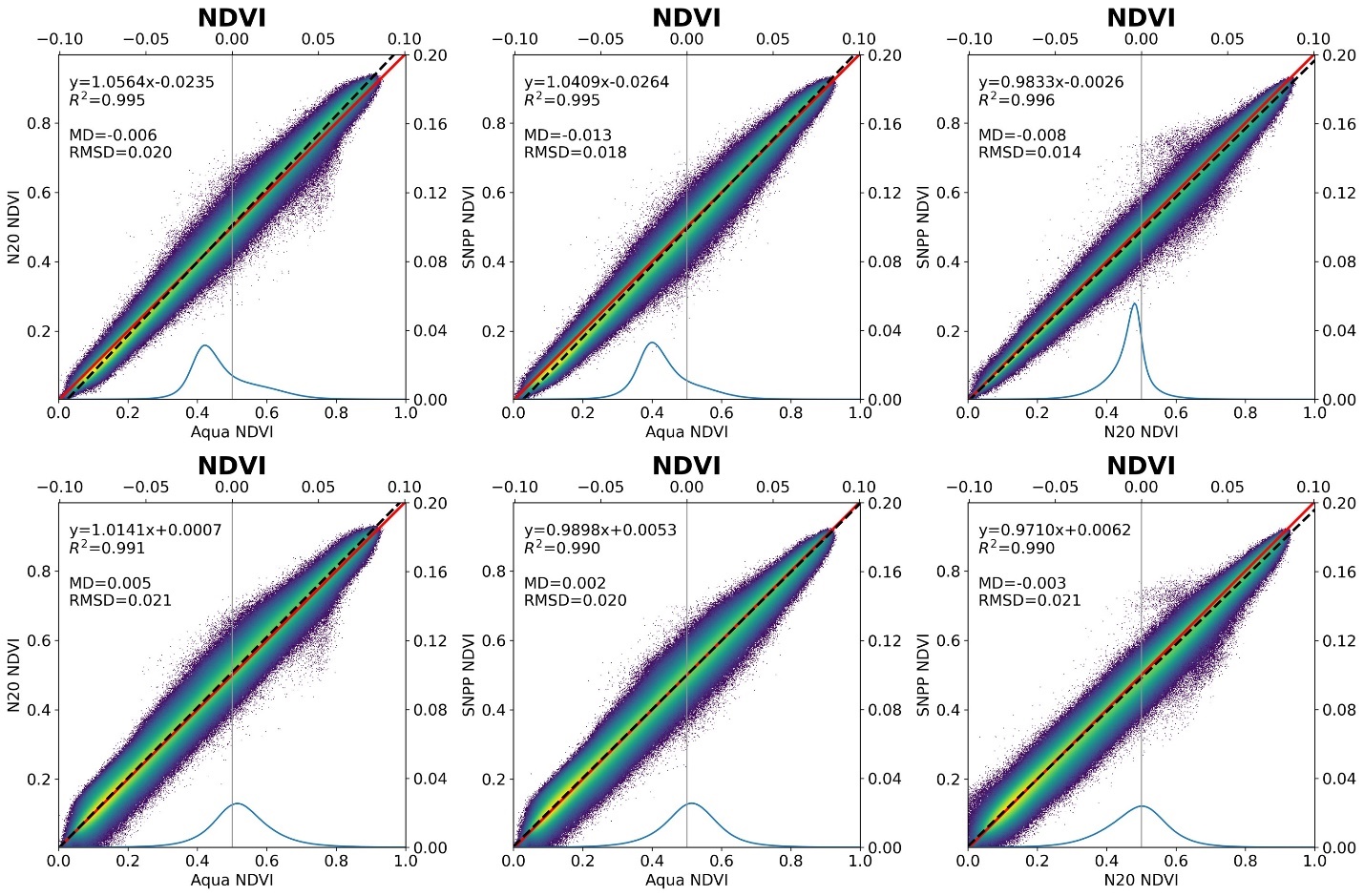 M5/M7
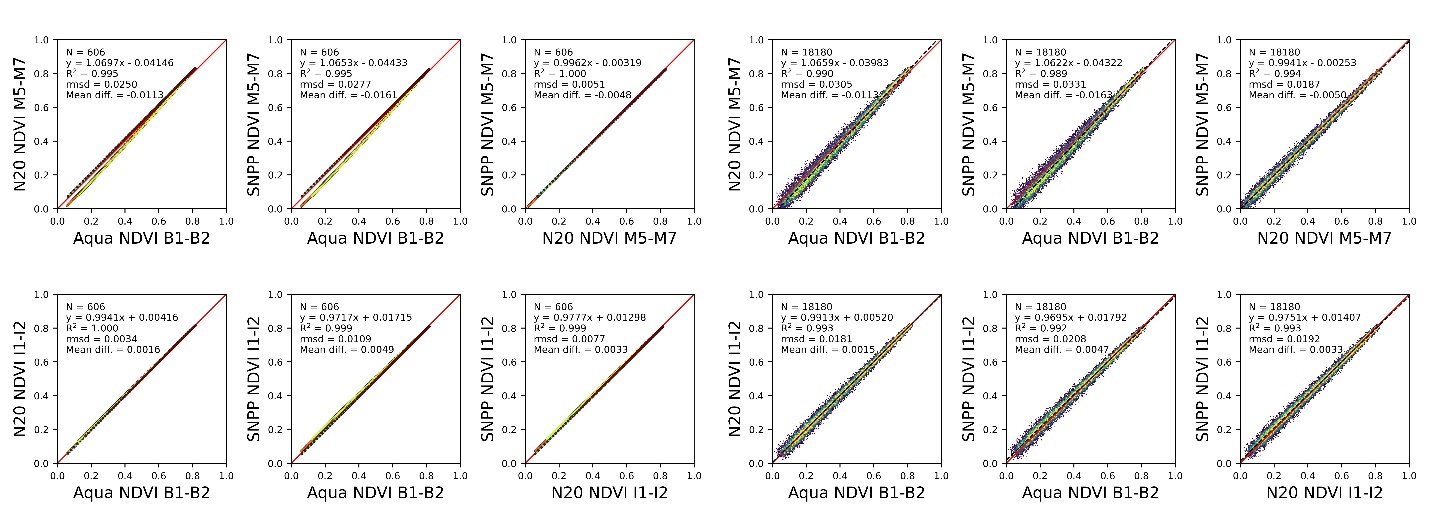 I1/I2
The MODIS – VIIRS NDVIs agree within rmsd~0.02 and an average MD -0.01 for NDVIM and 0.003 for NDVII.